КЛАССНЫЙ ЧАСПравила ухода за зубами. Правила личной гигиены.
Магомедов Рамазан Ахмедович
Учитель начальных классов
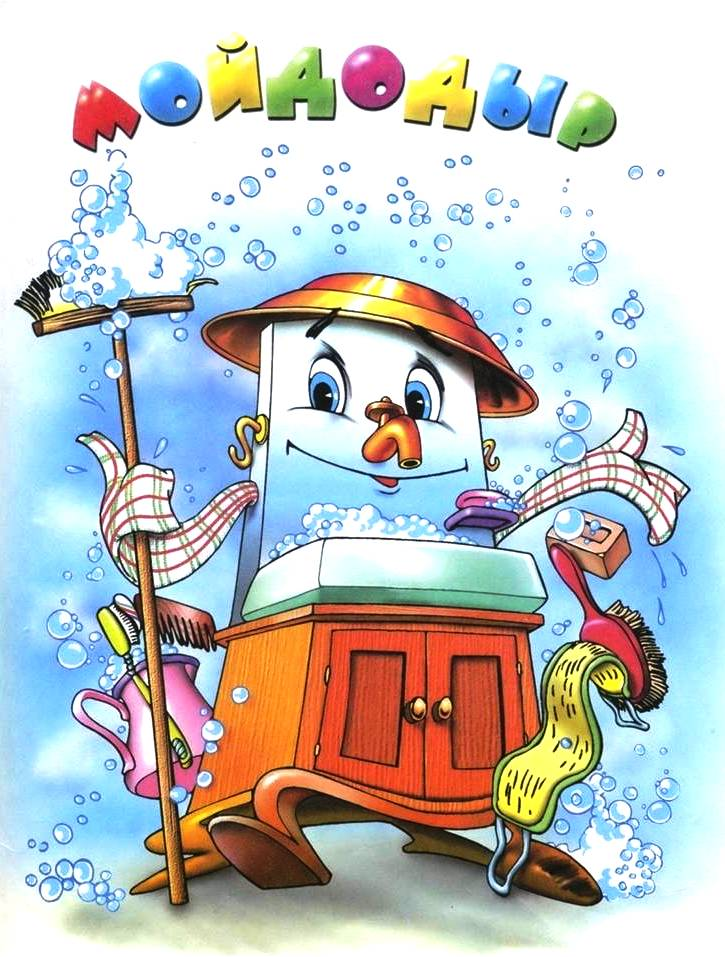 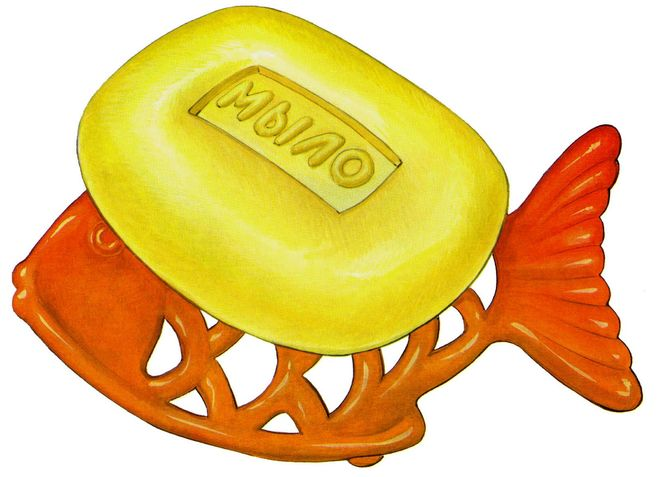 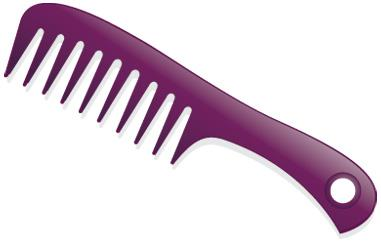 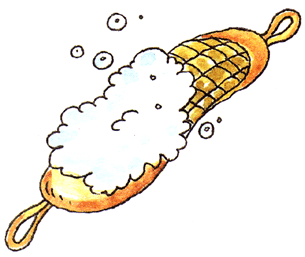 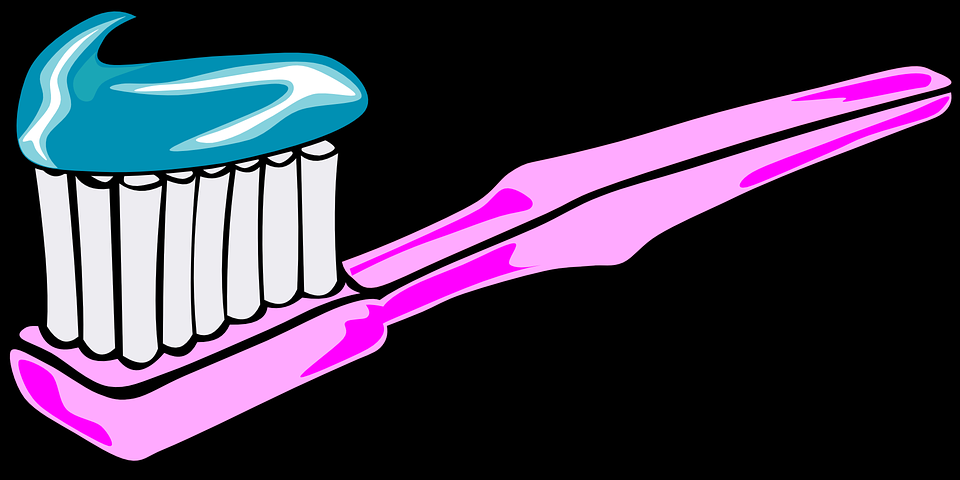 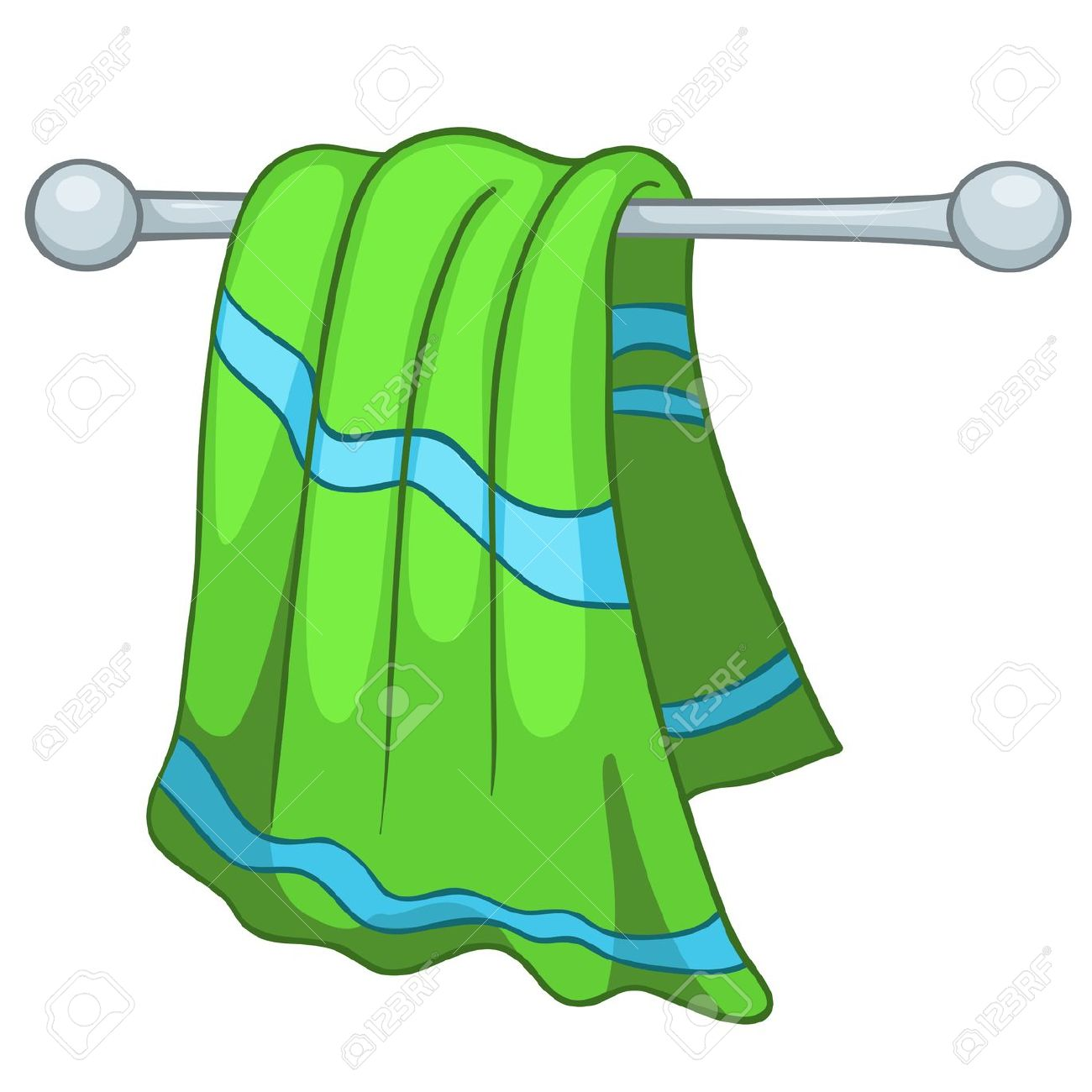 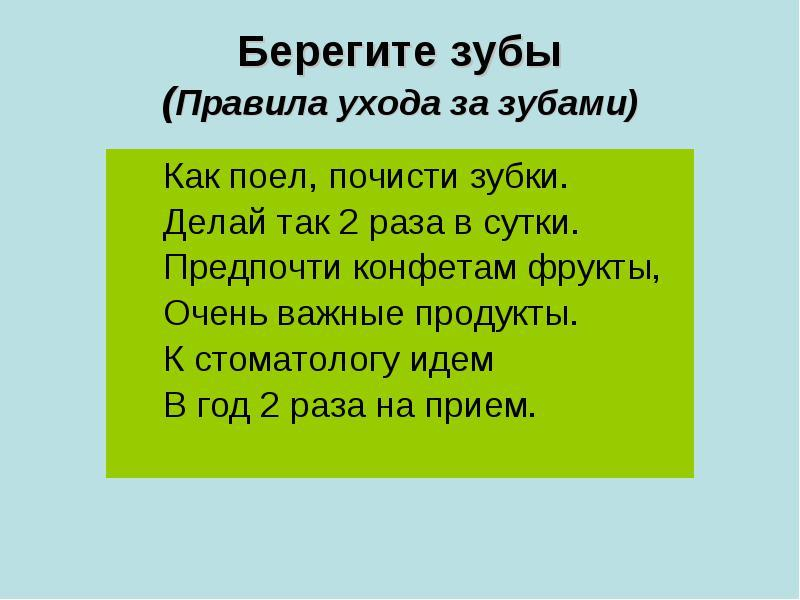 Спасибо за внимание !!!